Bhlumi直接输出：LHE格式
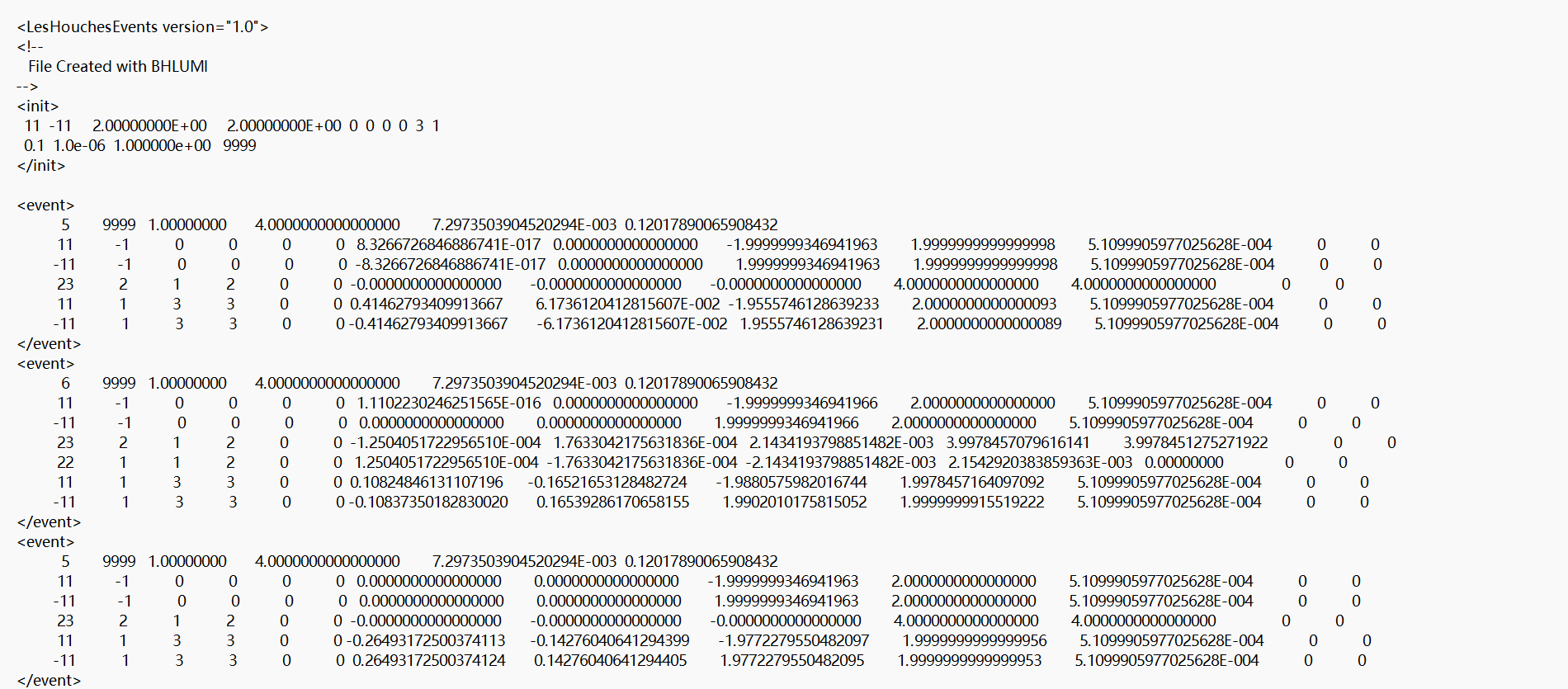 PDG  Status  mother(2)  colorflow(2)  动量(4)
不变质量  不变寿命  自旋与动量夹角的余弦值
要求格式
输出格式
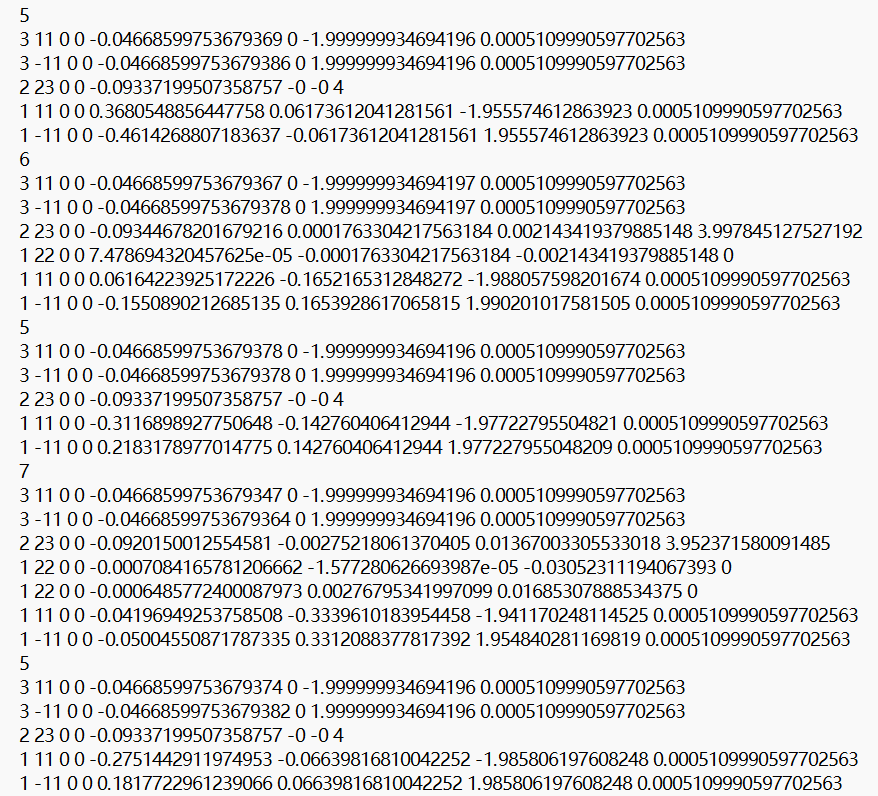 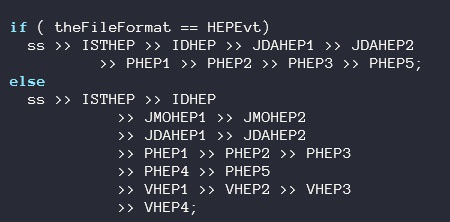 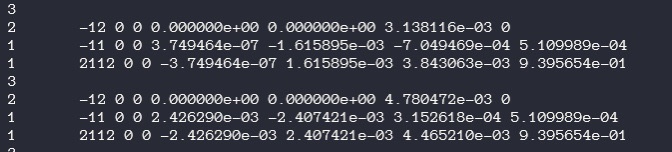 洛伦兹变换
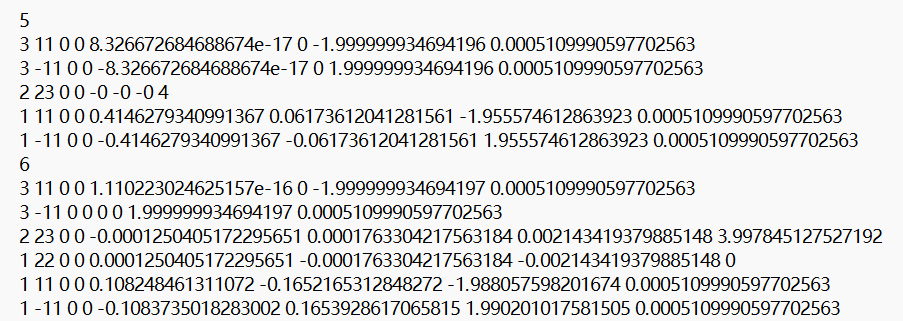 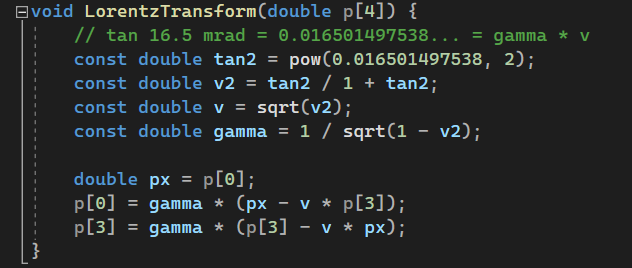 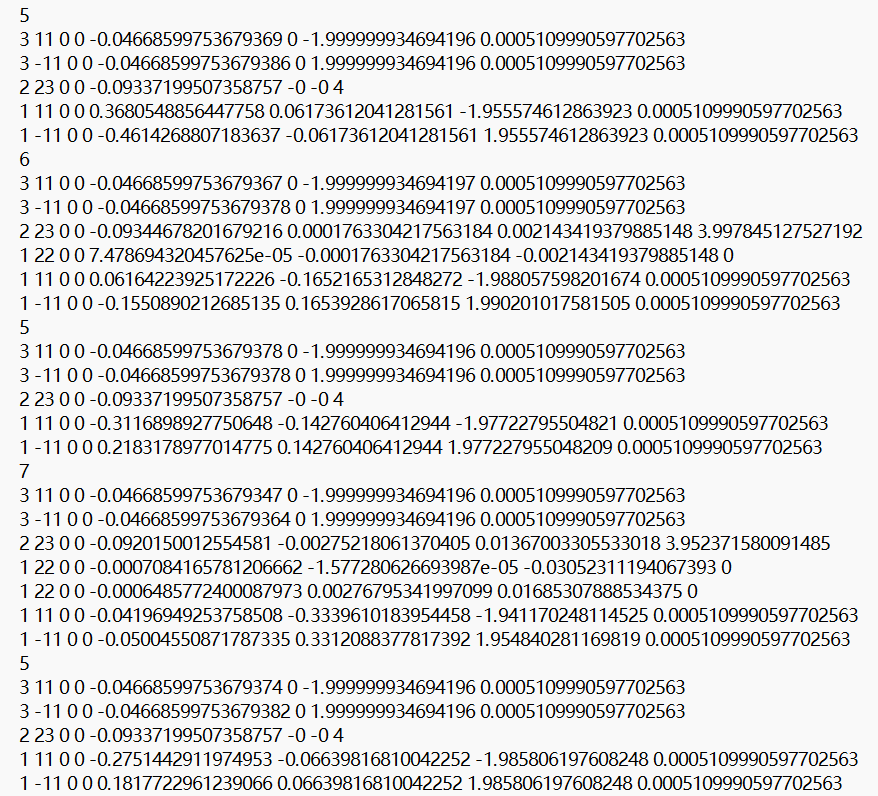 CEPCSW的读取自带洛伦兹变换
输入应为上面图的数据
CEPCSW
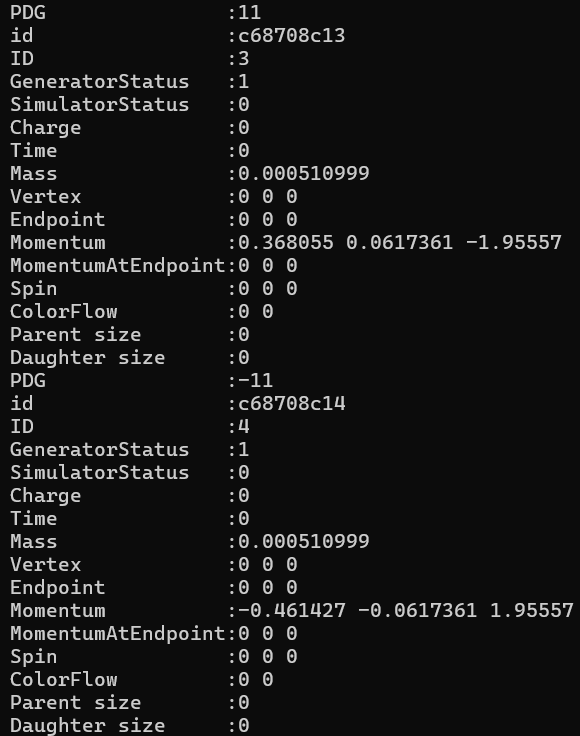 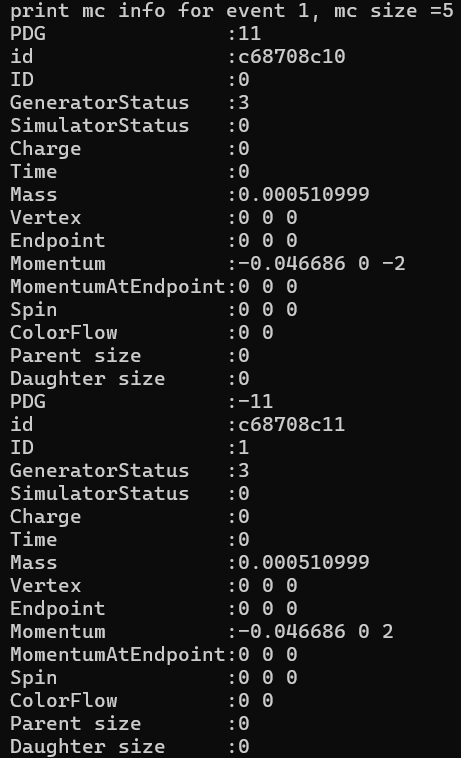 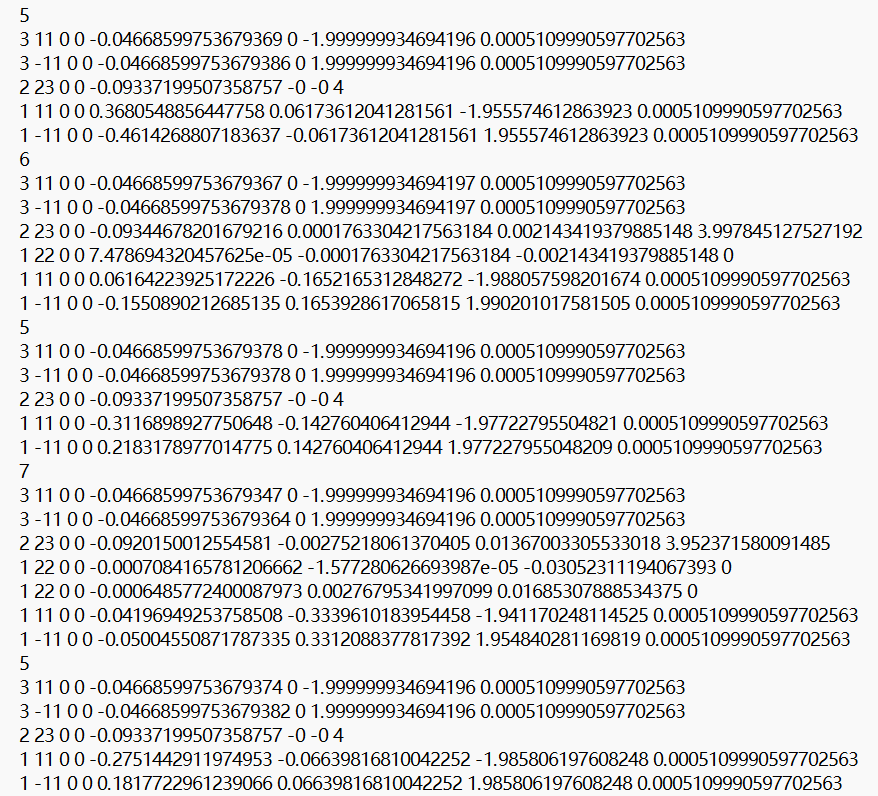 仅作比较，非输入数据
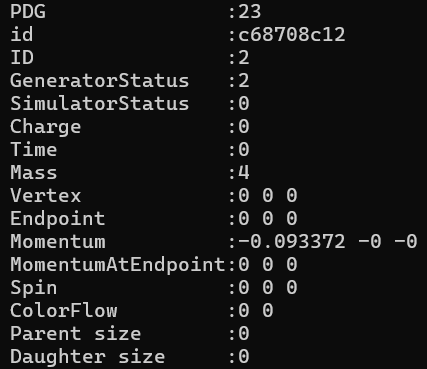